Thứ … ngày … tháng … năm …
Tiếng Việt
ÔN TẬP CUỐI HỌC KÌ 1
(Tiết 4)
MỤC TIÊU
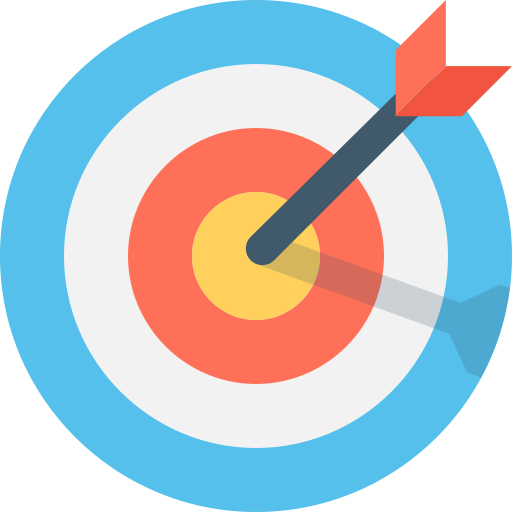 Ôn luyện về danh từ.
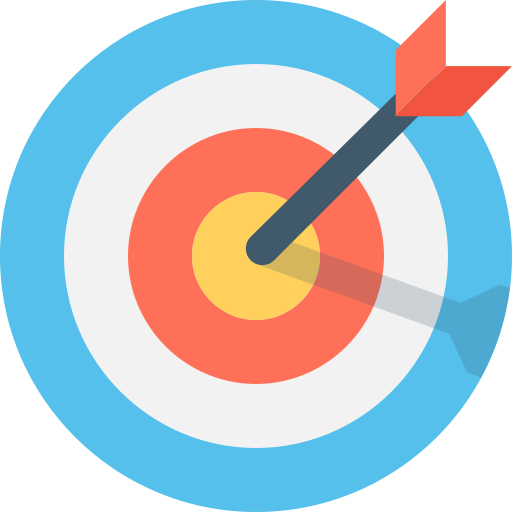 Ôn luyện về nhân hóa.
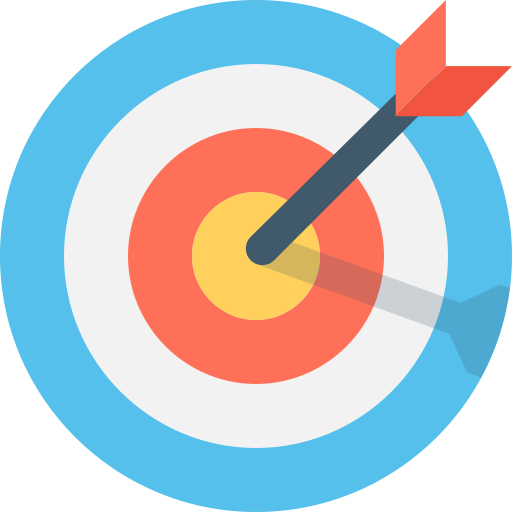 Ôn luyện sử dụng từ ngữ.
Ôn luyện về
danh từ, nhân hóa
1. Đọc đoạn thơ sau và thực hiện yêu cầu:
Bác xà cừ vươn cao
Cam la đà mặt đất
Chuối, hồng, cau,… họp mặt
Cùng chung sống chan hòa.
Gió đi qua gật gù
Chim tới khen rối rít
Mây che qua vòm mát.
Đất màu dành tốt tươi.
Vườn cây sống thật vui
Nắng mưa cùng chia sẻ
Đêm đêm ru nhau ngủ
Bình minh lại xôn xao.
Nguyễn Trọng Hoàn
a. Tìm các danh từ chỉ cây cối, danh từ chỉ hiện tượng tự nhiên có trong đoạn thơ.
Bác xà cừ vươn cao
Cam la đà mặt đất
Chuối, hồng, cau,… họp mặt
Cùng chung sống chan hòa.
TRÌNH BÀY TRƯỚC LỚP
Gió đi qua gật gù
Chim tới khen rối rít
Mây che qua vòm mát.
Đất màu dành tốt tươi.
Vườn cây sống thật vui
Nắng mưa cùng chia sẻ
Đêm đêm ru nhau ngủ
Bình minh lại xôn xao.
THẢO LUẬN NHÓM ĐÔI
Nguyễn Trọng Hoàn
a. Tìm các danh từ chỉ cây cối, danh từ chỉ hiện tượng tự nhiên có trong đoạn thơ.
Bác xà cừ vươn cao
Cam la đà mặt đất
Chuối, hồng, cau,… họp mặt
Cùng chung sống chan hòa.
Gió đi qua gật gù
Chim tới khen rối rít
Mây che qua vòm mát.
Đất màu dành tốt tươi.
Vườn cây sống thật vui
Nắng mưa cùng chia sẻ
Đêm đêm ru nhau ngủ
Bình minh lại xôn xao.
xà cừ, cam, chuối, hồng, cau
Nguyễn Trọng Hoàn
gió, mây, nắng, mưa
b. Tìm trong thơ các sự vật được nhân hóa và cho biết mỗi sự vật được nhân hóa bằng cách nào?
Bác xà cừ vươn cao
Cam la đà mặt đất
Chuối, hồng, cau,… họp mặt
Cùng chung sống chan hòa.
TRÌNH BÀY TRƯỚC LỚP
Gió đi qua gật gù
Chim tới khen rối rít
Mây che qua vòm mát.
Đất màu dành tốt tươi.
Vườn cây sống thật vui
Nắng mưa cùng chia sẻ
Đêm đêm ru nhau ngủ
Bình minh lại xôn xao.
THẢO LUẬN NHÓM ĐÔI
Nguyễn Trọng Hoàn
b. Tìm trong thơ các sự vật được nhân hóa và cho biết mỗi sự vật được nhân hóa bằng cách nào?
Bác xà cừ vươn cao
Cam la đà mặt đất
Chuối, hồng, cau,… họp mặt
Cùng chung sống chan hòa.
xà cừ
chuối, hồng, cau
Sự vật được nhân hóa:
Tả bằng từ ngữ dùng để tả người: họp mặt, chung sống chan hòa.
Gọi bằng từ dùng để gọi người: bác.
Cách nhân hóa:
b. Tìm trong thơ các sự vật được nhân hóa và cho biết mỗi sự vật được nhân hóa bằng cách nào?
Gió đi qua gật gù
Chim tới khen rối rít
Mây che qua vòm mát.
Đất màu dành tốt tươi.
gió
chim
đất màu
Sự vật được nhân hóa:
Tả bằng từ ngữ dùng để tả người: dành
Tả bằng từ ngữ dùng để tả người: đi qua, gật gù.
Tả bằng từ ngữ dùng để tả người: tới khen rối rít/ khen/ khen rối rít.
Cách nhân hóa:
b. Tìm trong thơ các sự vật được nhân hóa và cho biết mỗi sự vật được nhân hóa bằng cách nào?
Vườn cây sống thật vui
Nắng mưa cùng chia sẻ
Đêm đêm ru nhau ngủ
Bình minh lại xôn xao.
vườn cây
Sự vật được nhân hóa:
Tả bằng từ ngữ dùng để tả người: sống thật vui, cùng chia sẻ, ru nhau ngủ, xôn xao
Cách nhân hóa:
HÌNH ẢNH MINH HỌA
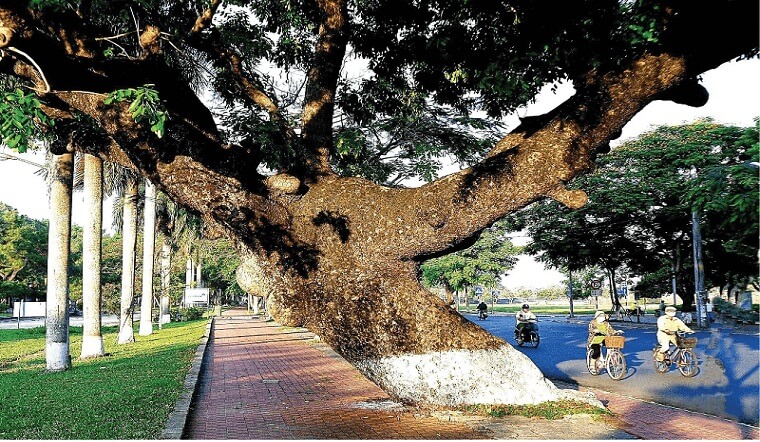 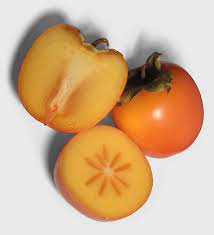 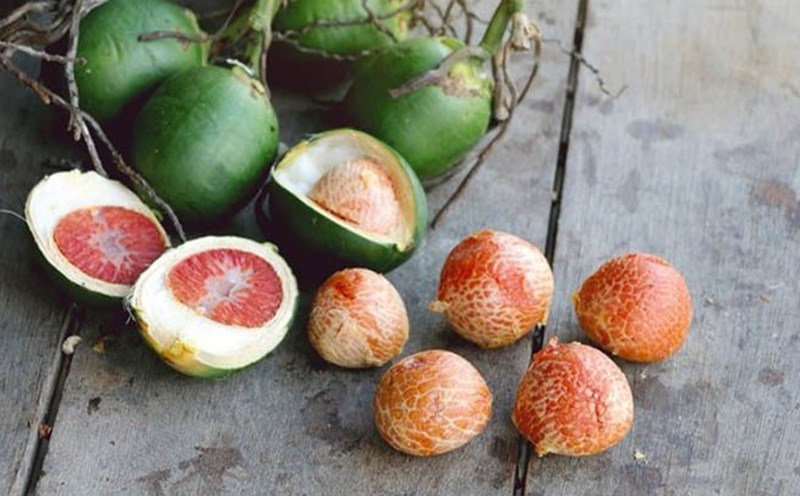 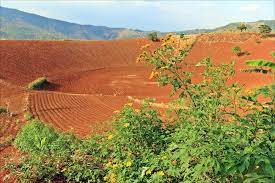 Xà cừ
Quả hồng
Quả cau
Đất màu
c. Nêu cảm nhận của em về vườn cây trong đoạn thơ.
Bác xà cừ vươn cao
Cam la đà mặt đất
Chuối, hồng, cau,… họp mặt
Cùng chung sống chan hòa.
TRÌNH BÀY TRƯỚC LỚP
Gió đi qua gật gù
Chim tới khen rối rít
Mây che qua vòm mát.
Đất màu dành tốt tươi.
Vườn cây sống thật vui
Nắng mưa cùng chia sẻ
Đêm đêm ru nhau ngủ
Bình minh lại xôn xao.
M. Cây cối trong vườn được tả sinh động, cùng chung sống với nhau như họ hàng.
Nguyễn Trọng Hoàn
THẢO LUẬN NHÓM ĐÔI
Ôn luyện
sử dụng từ ngữ
2. Thay mỗi      trong đoạn văn sau bằng một từ ngữ phù hợp trong ngoặc đơn:
Hơi lạnh vẫn còn vương khắp đất trời nhưng cậu nhận ra mùa xuân đến gần lắm. Những cành cây              (khỏe mạnh, khẳng khiu) chống lại cái lạnh của mùa đông đã         (nhú, nở) những lộc biếc đầu tiên. Màu xanh              (êm dịu, êm ả) làm đất trời                   (sáng rực, sáng bừng) lên sức sống. Và sắc màu mùa xuân cũng bắt đầu             (nhen, nhóm) lên trên những cánh hoa nở sớm.
THỰC HIỆN CÁ NHÂN
Tiếp sức
Tiếp sức
Trò chơi:
Trò chơi:
2. Thay mỗi      trong đoạn văn sau bằng một từ ngữ phù hợp trong ngoặc đơn:
Hơi lạnh vẫn còn vương khắp đất trời nhưng cậu nhận ra mùa xuân đến gần lắm. Những cành cây                      (khỏe mạnh, khẳng khiu) chống lại cái lạnh của mùa đông đã         (nhú, nở) những lộc biếc đầu tiên. Màu xanh              (êm dịu, êm ả) làm đất trời                   (sáng rực, sáng bừng) lên sức sống. Và sắc màu mùa xuân cũng bắt đầu             (nhen, nhóm) lên trên những cánh hoa nở sớm.
khẳng khiu
nhú
êm dịu
sáng bừng
nhóm
Ôn luyện
sử dụng nhân hóa
3. Sử dụng biện pháp nhân hóa để viết 3- 4 câu về một loài cây hoặc một loài vật mà em thích
Hè năm nào tôi cũng về nhà nội chơi, sau nhà có vườn cây do chính tay ông tôi trồng và chăm sóc. Trong vườn, gia đình nhà chuối tựa sát vào nhau trông thật thân thiết. Mấy cây bưởi già thưa thớt lá, sai trĩu những quả xanh ngắt, đây là cây mà ông tôi tâm đắc nhất. Ở giữa vườn là chị xoài, tán cây rộng lớn như những cánh tay treo đầy trái xoài mập mạp. Tôi thích khu vườn này lắm, một phần vì có nhiều thứ quả ngon và vì nó chứa đựng biết bao tâm huyết của ông nội.
THỰC HIỆN CÁ NHÂN
TRÌNH BÀY TRƯỚC LỚP
TRÌNH BÀY TRƯỚC LỚP
TẠM BIỆT VÀ HẸN GẶP LẠI
TẠM BIỆT VÀ HẸN GẶP LẠI